To easily follow these notes, log on to our Wifi 
Wifi: mycci01p/w: ancientquail060
Go to OrHaOlam.com
Click on downloads, messages, 2017
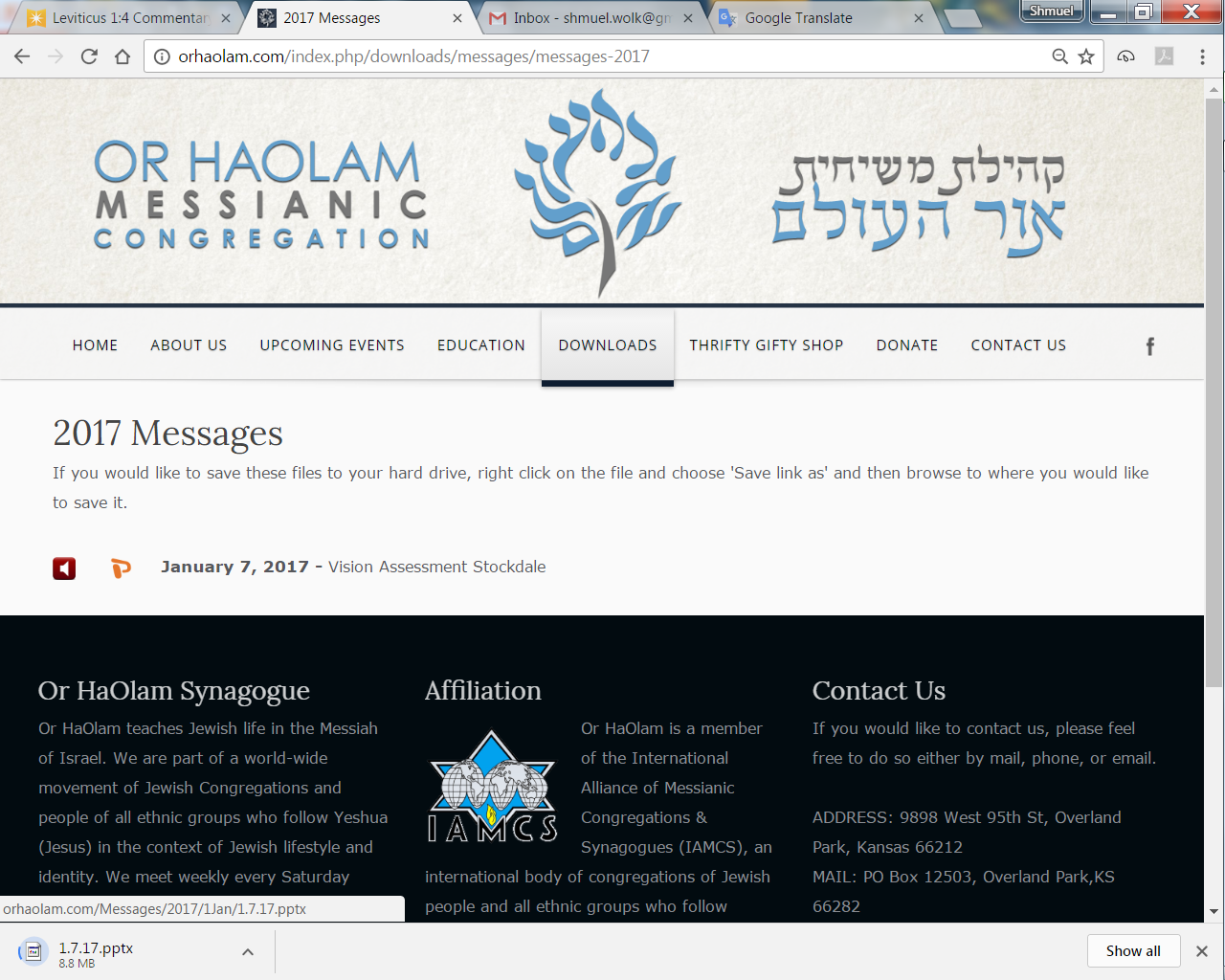 Downloads\messages\
2017 Messages
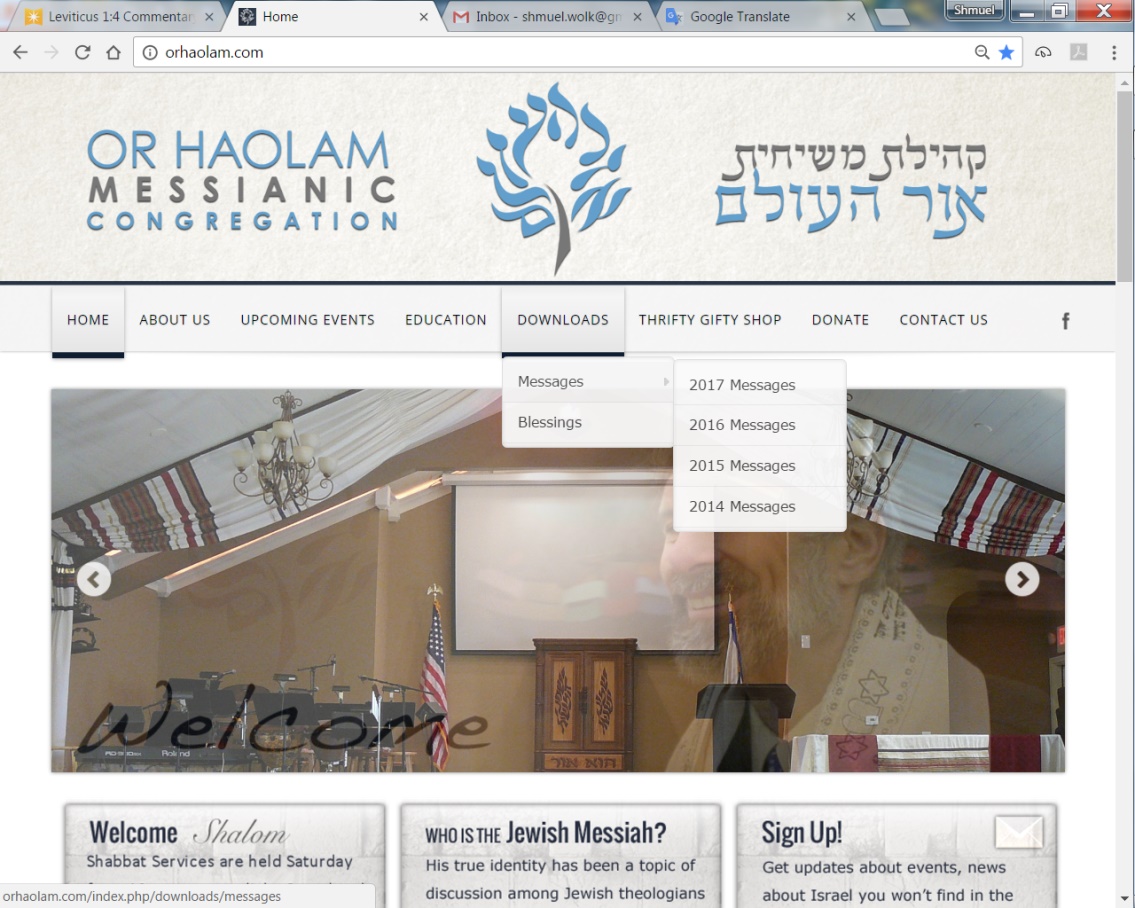 Total Solar Eclipse
Aug 21, 2017
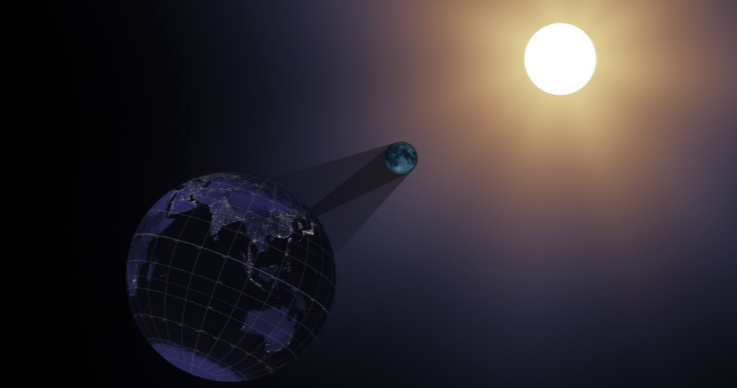 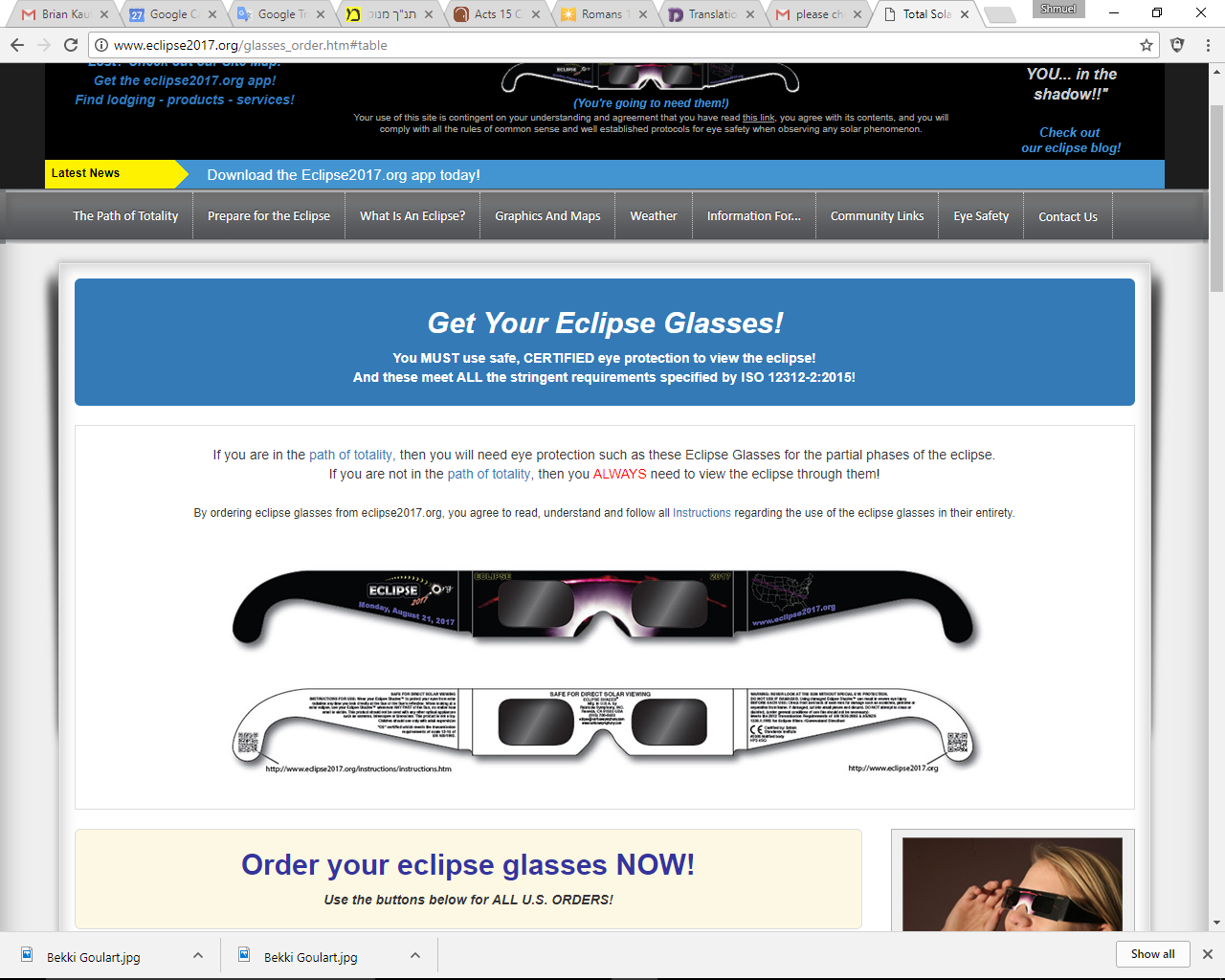 Or HaOlam has 40 of these.  How many?   [Show of hands]
[Speaker Notes: Special thanks for new Bring and Share Room floor to…]
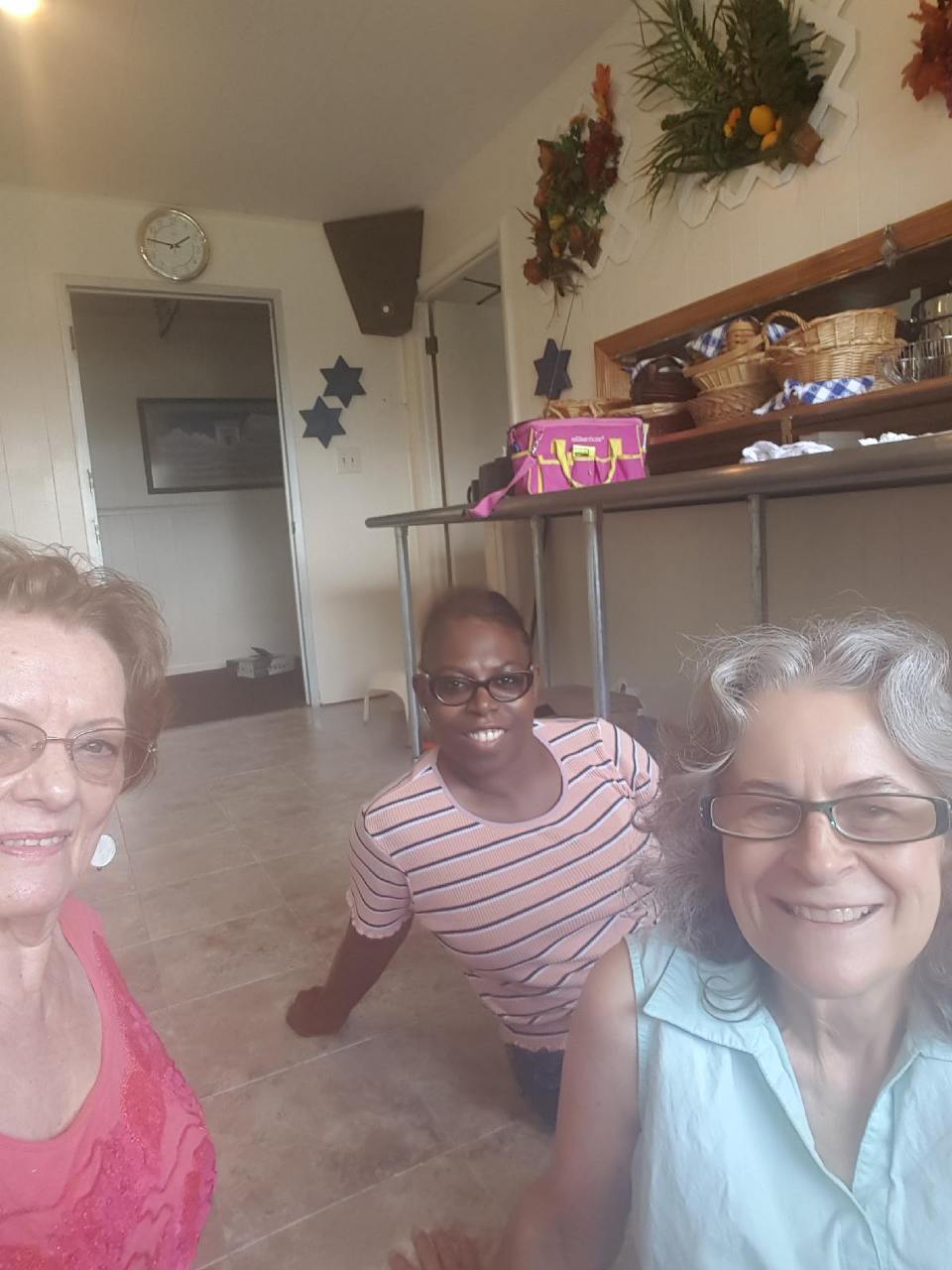 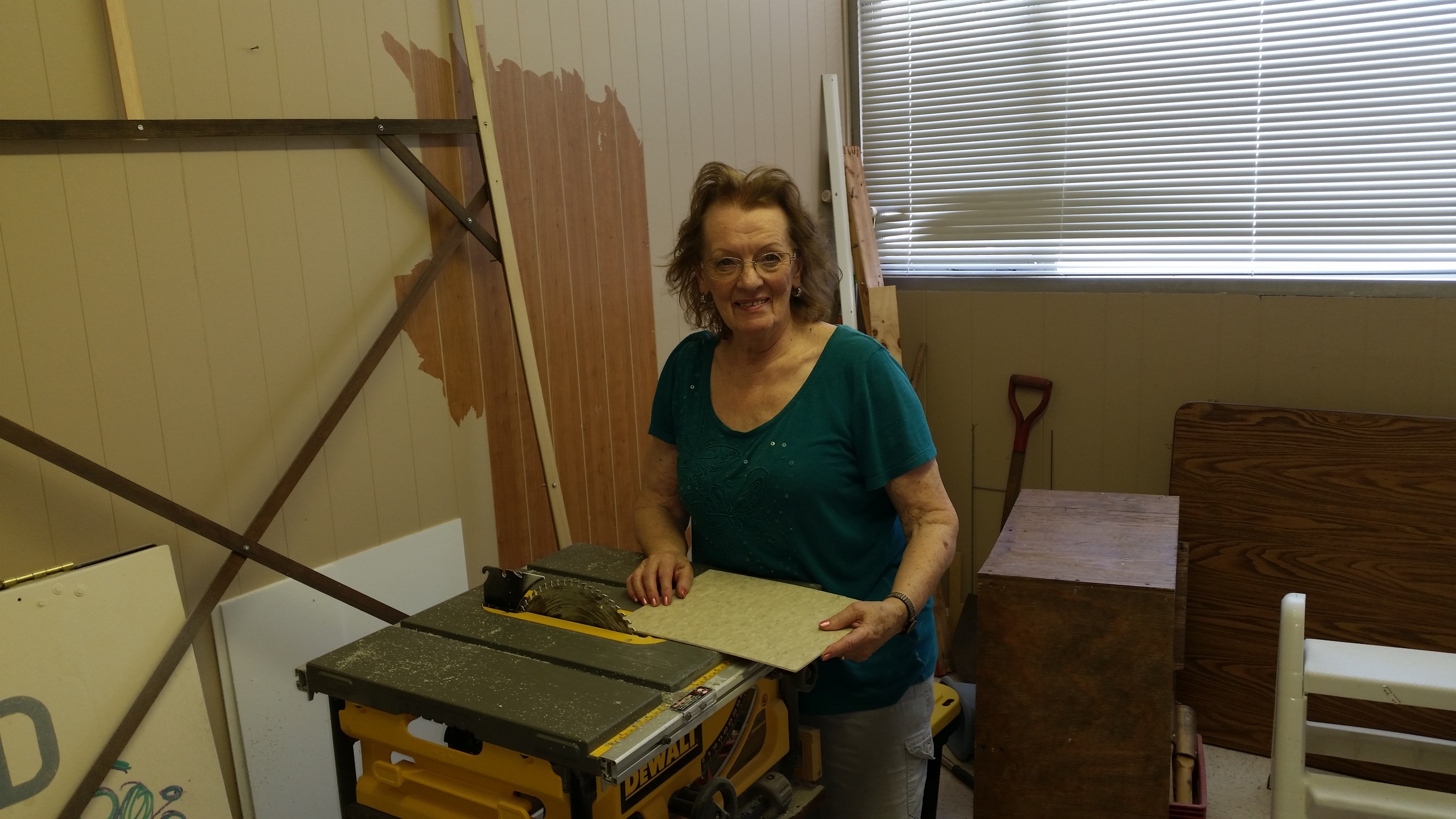 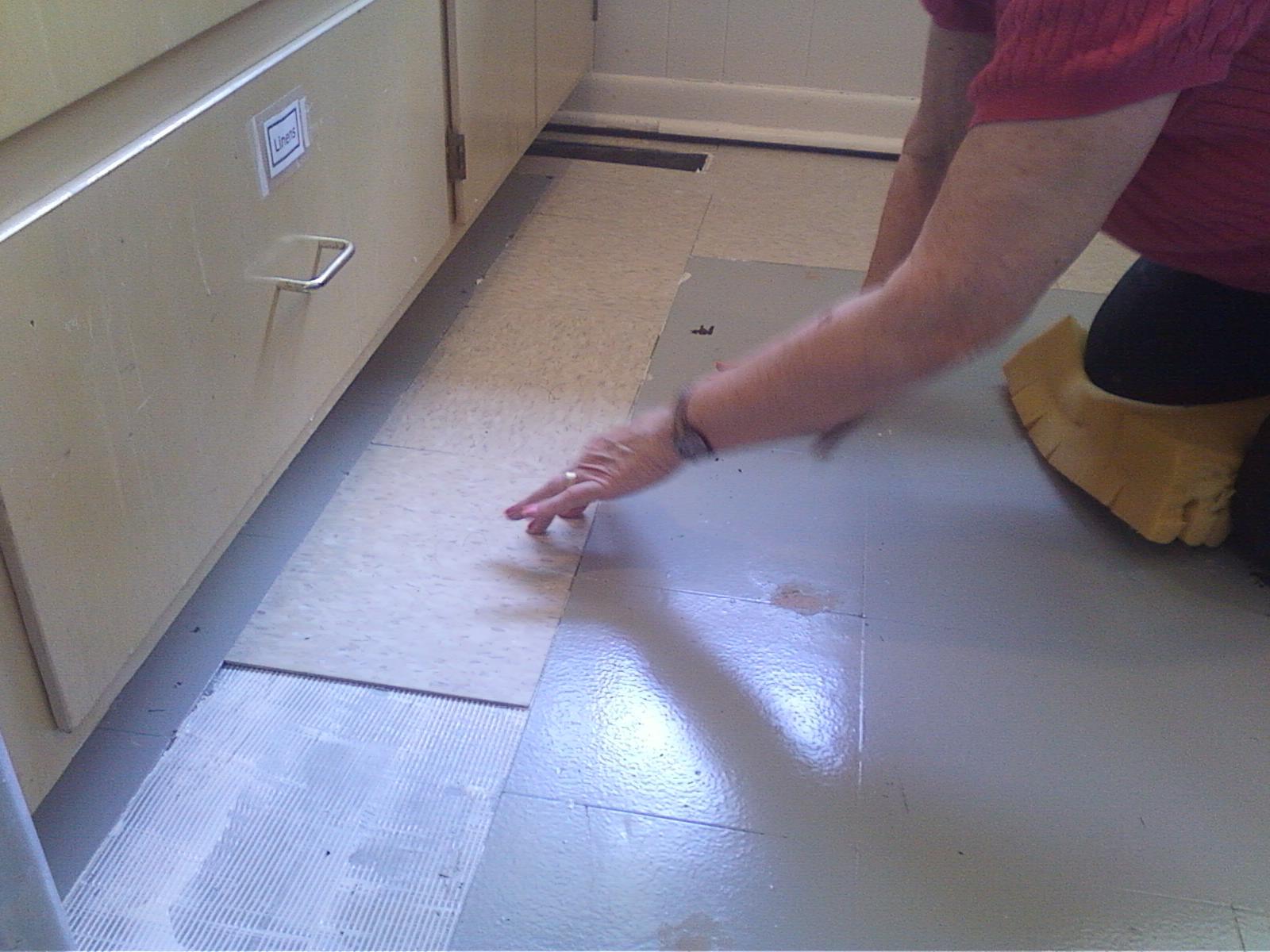 [Speaker Notes: Also, need to pause and commemorate, celebrate…]
מַתִּתְיָהוּ Mattityahu  
(Matthew) 19:16-19
[Speaker Notes: Last week about the blessing children.  This week about blessing on a grownup, a faithful good man grownup.]
Mattityahu (Matthew) 19:16
נִגַּשׁ אֵלָיו אִישׁ אֶחָד וְשָׁאַל:" רַבִּי, אֵיזֶה טוֹב עָלַי לַעֲשׂוֹת כְּדֵי לְהַשִּׂיג חַיֵּי עוֹלָם?"  
A man approached Yeshua and said, "Rabbi, what good thing should I do in order to have eternal life?"
[Speaker Notes: He was thinking in accordance with Rabbinic Judaism, taking its clue from Vayikra/Lev 18 as Shaul/Paul describes it]
Ro 10.5 For Moshe writes about the righteousness grounded in the Torah that the person who does these things will attain life through them.
[Speaker Notes: Next verses Paul talks about Life/righteousness by faith = received]
Vayikra /Lev 18.4-5 You are to obey my rulings and laws and live accordingly; I am Adoni your God. You are to observe my laws and rulings; if a person does them, he will have life through them; I am Adoni.
[Speaker Notes: Have life by doing.  Common Jewish expression is “to merit the blessing…”
As opposed to “receiving eternal life”  “receiving the blessing”  +/-  less active, more gratitude causing]
Mattityahu (Matthew) 19:17
אָמַר אֵלָיו: "מַדּוּעַ אַתָּה שׁוֹאֵל אוֹתִי בְּנוֹגֵעַ לַטּוֹב? אֶחָד הוּא הַטּוֹב."
He said to him, "Why are you asking me about good? There is One who is good!
[Speaker Notes: Answer a question with a question, typical Jewish repartee.]
Mark 10.18 “Why do you call Me good?” Yeshua said to him. “No one is good except One—that is God.
David Stern’s commentary: 
There are those who take Yeshua's remark to mean, "You should not be calling me good, because only God is good, and I am not God." But it does not say that;
[Speaker Notes: http://kifa.kz/eng/bible/stern/stern_mark_10.php]
David Stern’s commentary: 
rather, it challenges the man to consider who Yeshua really is, whether he may indeed be more than an ordinary human being.
[Speaker Notes: http://kifa.kz/eng/bible/stern/stern_mark_10.php]
Israel  יִשְׂרָאֵל      The patriarch Jacob was given the name 
"Triumphant with God", 
“who prevails with God” 
after he wrestled with an angel.
‘God Contended', 
'Wrestles with God'
[Speaker Notes: https://en.wikipedia.org/wiki/Israel_(name)

Implication: Jews and Bible followers wrestle with Truth.  If you have doubts, struggles, G-d is not hurt.  Can read as Triumphant because of G-d, not against G-d.
Jews argue, surrender, but it’s a victory.  CP]
Islam:  الإسلام‎‎, is a verbal noun relating to concepts of wholeness, submission, safeness and peace. In a religious context it means "voluntary submission to God". Islām is the verbal noun of the root, and means "submission" or "surrender".
[Speaker Notes: https://en.wikipedia.org/wiki/Islam
So, apparently, Yeshua was stirring up a little contention.  Why are you asking Me?  Who do you think I am?  What is the way of the mitzvot, the commandments.  Then gives a simple but challenging answer, based on the Torah.]
Mattityahu (Matthew) 19:17
, אֲבָל אִם רְצוֹנְךָ לָבוֹא לַחַיִּים, שְׁמֹר אֶת הַמִּצְווֹת 
“But if you want to obtain eternal life, observe the mitzvot.”
Mattityahu (Matthew) 19:18
שָׁאַל הָאִישׁ: "אֵיזֶה?" הֵשִׁיב יֵשׁוּעַ: "לֹא תִּרְצַח, לֹא תִּנְאַף, לֹא תִּגְנֹב, לֹא-תַעֲנֶה בְּרֵעֲךָ עֵד שָׁקֶר,
The man asked him, "Which ones?" [!] and Yeshua said, "Don't murder, don't commit adultery, don't steal, don't give false testimony,
[Speaker Notes: Murder was previously equated with rage and unforgiveness.  Go two miles for your enemies.  Said to be the best thing if you have to pay alimony…pay more!
Adultery was previously equated with inner lustful imaginings.
False testimony upgraded to absolute truth telling.]
Mattityahu (Matthew) 19:19
כַּבֵּד אֶת-אָבִיךָ וְאֶת-אִמֶּךָ, וְאָהַבְתָּ לְרֵעֲךָ כָּמוֹךָ."
honor father and mother, and love your neighbor as yourself."
[Speaker Notes: Neighbor updated to love enemies!!  
No where in Torah or commentaries…unique to Yeshua.]
Mattityahu (Matthew) 19:20-22
The young man said to him, "I have kept all these; where do I still fall short?"
[Speaker Notes: Seems he had really good intentions of the heart, and Yeshua accepted this at face value]
Mark 10.21 Yeshua, looking at him, felt love for him
Felt the young man was a kindred spirit: loved Torah
David: T’hillim/Ps 119.97-99 How I love your Torah! I meditate on it all day. I am wiser than my foes,
[Speaker Notes: There is a notion in the world of followers of the Messiah in the Nations that the Torah is over.  It’s history.  It’s done for, and the Ruakh is BETTER.  Yeshua loved the Torah, the Tanakh.  As did David, celebrated it…]
T’hillim/Ps 119.97-99 because your mitzvot are mine forever. I have more understanding than all my teachers, because I meditate on your instruction.
T’hillim/Ps 119.163-165 I hate falsehood, I detest it; but I love your Torah. I praise you seven times a day because of your righteous rulings. Those who love your Torah have great peace; nothing makes them stumble.
[Speaker Notes: Yeshua kept Torah.  They Loved the Torah p 38

Paul/Shaul is accused, by some Jewish scholars, of being very duplicitous in his keeping of Torah.]
1 Cor. 9.20-21 That is, with Jews, what I did was put myself in the position of a Jew, in order to win Jews. With people in subjection to a legalistic perversion of the Torah, I put myself in the position of someone under such legalism, in order to win those under this legalism,
1 Cor. 9.20-21 even though I myself am not in subjection to a legalistic perversion of the Torah.  With those who live outside the framework of Torah, I put myself in the position of someone outside
[Speaker Notes: Mark Nanos interp Paul/Shaul was within Judaism.  Not superior to it and outside.]
1 Cor. 9.20-21 the Torah in order to win those outside the Torah - although I myself am not outside the framework of God's Torah but within the framework of Torah as upheld by the Messiah.
[Speaker Notes: Mark Nanos and others this was Paul’s TEACHING to the nations, not requiring them, but NOT his lifestyle.]
Acts 21.20-24 Shaul arrived in Jerusalem, and advised: “You see, brother, how many tens of thousands of believers there are among the Judeans, and they are all zealots for the Torah. Now what they have been told about you is that you are teaching all the Jews
Acts 21.20-24 living among the Goyim to apostatize from Moshe, telling them not to have a b’rit-milah for their sons and not to follow the traditions. “What, then, is to be done? They will certainly hear that you have come. So do what we tell you.
Acts 21.20-24 We have four men who are under a vow. Take them with you, be purified with them, and pay the expenses connected with having their heads shaved.
[Speaker Notes: Conclusion: Shaul/Paul loved and kept Torah!  
Even Temple sacrifices long after Yeshua’s death.  Why: commemoration/celebration]
Acts 21.20-24 Then everyone will know that there is nothing to these rumors which they have heard about you; but that, on the contrary, you yourself stay in line and keep the Torah.
[Speaker Notes: Torah to the end of time!!]
Rev 12.17 The dragon was infuriated over the woman and went off to fight the rest of her children, those who obey God's commands and bear witness to Yeshua.
Rev 15.2-4 Those defeating the beast, its image and the number of its name were standing by the sea of glass, holding harps which God had given them. They were singing the song of Moshe, the servant of God, and the song of the Lamb: "Great and wonderful are the things
Rev 15.2-4 you have done, ADONI, God of heaven's armies! Just and true are your ways, king of the nations! ADONI, who will not fear and glorify your name? because you alone are holy. All nations will come and worship before you, for your righteous deeds have been revealed."
[Speaker Notes: But the young man’s heart for Torah wasn’t quite enough…]
Mattityahu (Matthew) 19:20-22
Yeshua…said to him, “You’re missing one thing.”
Yeshua said to him, "If you are serious about reaching the goal, go and sell your possessions, give to the poor, and you will have riches in heaven.
[Speaker Notes: Typical for teachers to make it hard to enter their circle.]
Mattityahu (Matthew) 19:20-22
Then come, follow me!" But when the young man heard this, he went away sad, because he was wealthy.
[Speaker Notes: Test.  Yeshua did not have a poverty mentality.  He had all the wealth in the world.  But, He wants ALL of our hearts.  ALL.  If I clearly heard Y say sell it all, house car, computer, guitar, rental prop, chihuahua, retirement…ALL…I would do. 
 
How do we test…  We mostly welcome everyone, but intrinsic in who we are as an Abrahamic Covenantal expression, New Covenant expression…
Yeshua first.  Jewish ID, affliction, Tithe and support.]
Mt. 8.19-20 A Torah-teacher approached and said to him, "Rabbi, I will follow you wherever you go." Yeshua said to him, "The foxes have holes, and the birds flying about have nests, but the Son of Man has no home of his own."
[Speaker Notes: We never hear of this guy again.  Better answer from Itti to David as fleeing Avshalom’s murderous rebellion.]
2 Shmuel 15.21 But Ittai answered the king, “As Adoni lives, and as my lord the king lives, wherever my lord the king may be, whether for death or for life, your servant will be there too.”
Matityahu/Mt.19.23-26 Then Yeshua said to his talmidim, "Yes. I tell you that it will be very hard for a rich man to enter the Kingdom of Heaven. Furthermore, I tell you that it is easier for a camel to pass through a needle's eye than for a rich man to enter the Kingdom of God."
[Speaker Notes: There is debate if eye of a needle is a gate or a real sewing needle.  Not the point here.  Point is an impossibility.]
Matityahu/Mt.19.23-26  When the talmidim heard this they were utterly amazed. "Then who," they asked, "can be saved?“ Yeshua looked at them and said, "Humanly, this is impossible; but with God everything is possible."
[Speaker Notes: We have to surrender ALL to Yeshua and His kingdom.  He may or may not take it all away, but wants ALL of our hearts.]
Gal 2.20  When the Messiah was executed on the stake as a criminal, I was too; so that my proud ego no longer lives. But the Messiah lives in me, and the life I now live in my body I live by the same trusting faithfulness that the Son of God had, who loved me and gave himself up for me.
Gal 6.14 Adonenu, our Lord Yeshua the Messiah! Through him, as far as I am concerned, the world has been put to death on the stake; and through him, as far as the world is concerned, I have been put to death on the stake.
Matityahu/Mt.19.23-26  "Humanly, this is impossible; but with God everything is possible."
[Speaker Notes: We have to surrender ALL to Yeshua and His kingdom.  He may or may not take it all.  
That’s the key is DIVINE possibility!!

As part of this tiny Messianic Movement: looked askance by Jews, by most Christians…
Consider a human impossibility that we’ve seen in our time of Or HaOlam…]
In ~1997 Joel Chernoff shared that he had an insight/vision from Adoni to import and store goods in Israel to prepare…for Russian immigration.  Nothing happened for two or three years.
In 2015, the Joseph Project Israel Relief fund was by far the number one importer of humanitarian aid in Israel. Since its founding the Joseph Project has distributed approximately $100 million in aid to needy Israelis, as well as Arab Christians and Muslims.
Gal Lusky, Israel Flying Aid
[Speaker Notes: Up to 1.09  
https://www.youtube.com/watch?v=mjszYo8rpAs
Stop audio recording.  OK for me to share, just not on internet.]
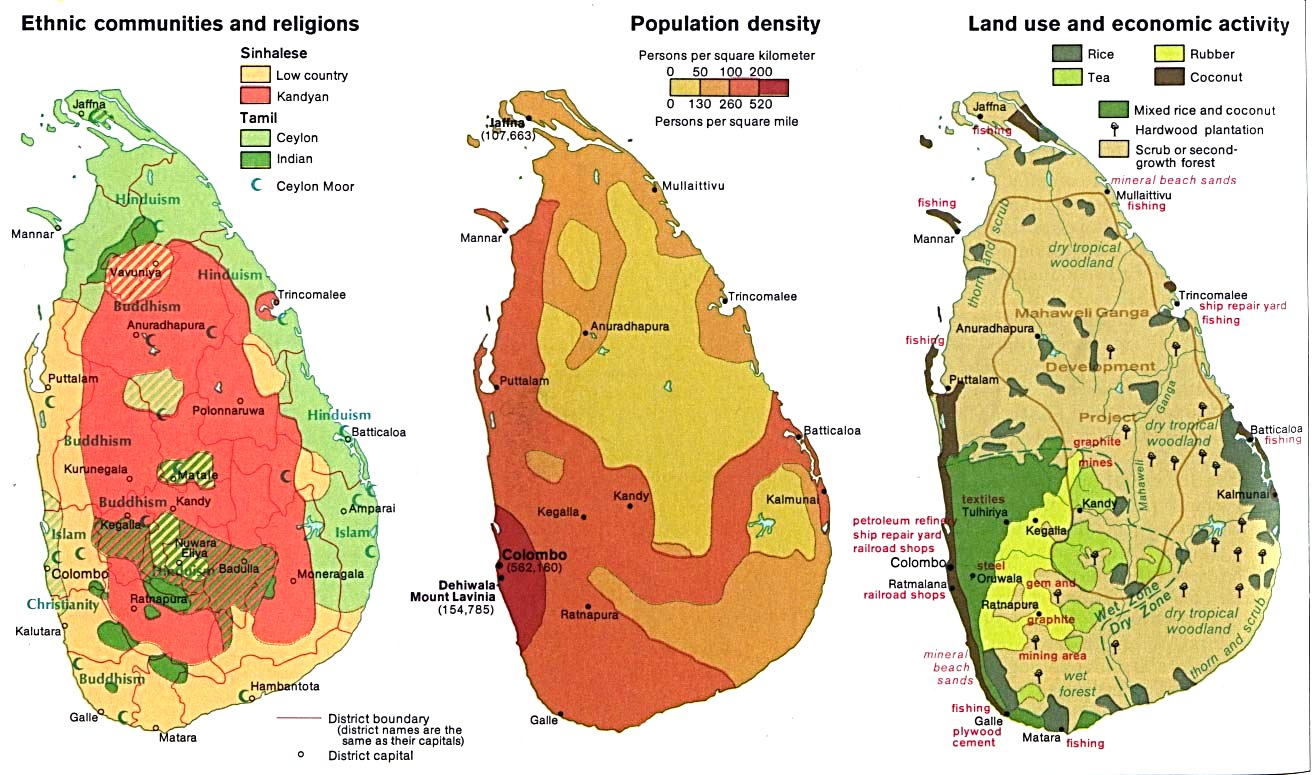 Red and yellow
Majority 75%
Buddhist
Sinhalese

Tamil Hindu
Green
In 2015, the Joseph Project Israel Relief fund was by far the number one importer of humanitarian aid in Israel. Since its founding the Joseph Project has distributed approximately $100 million in aid to needy Israelis, as well as Arab Christians and Muslims.
[Speaker Notes: Restart recording
Another story of supernatural aid to Israel.]
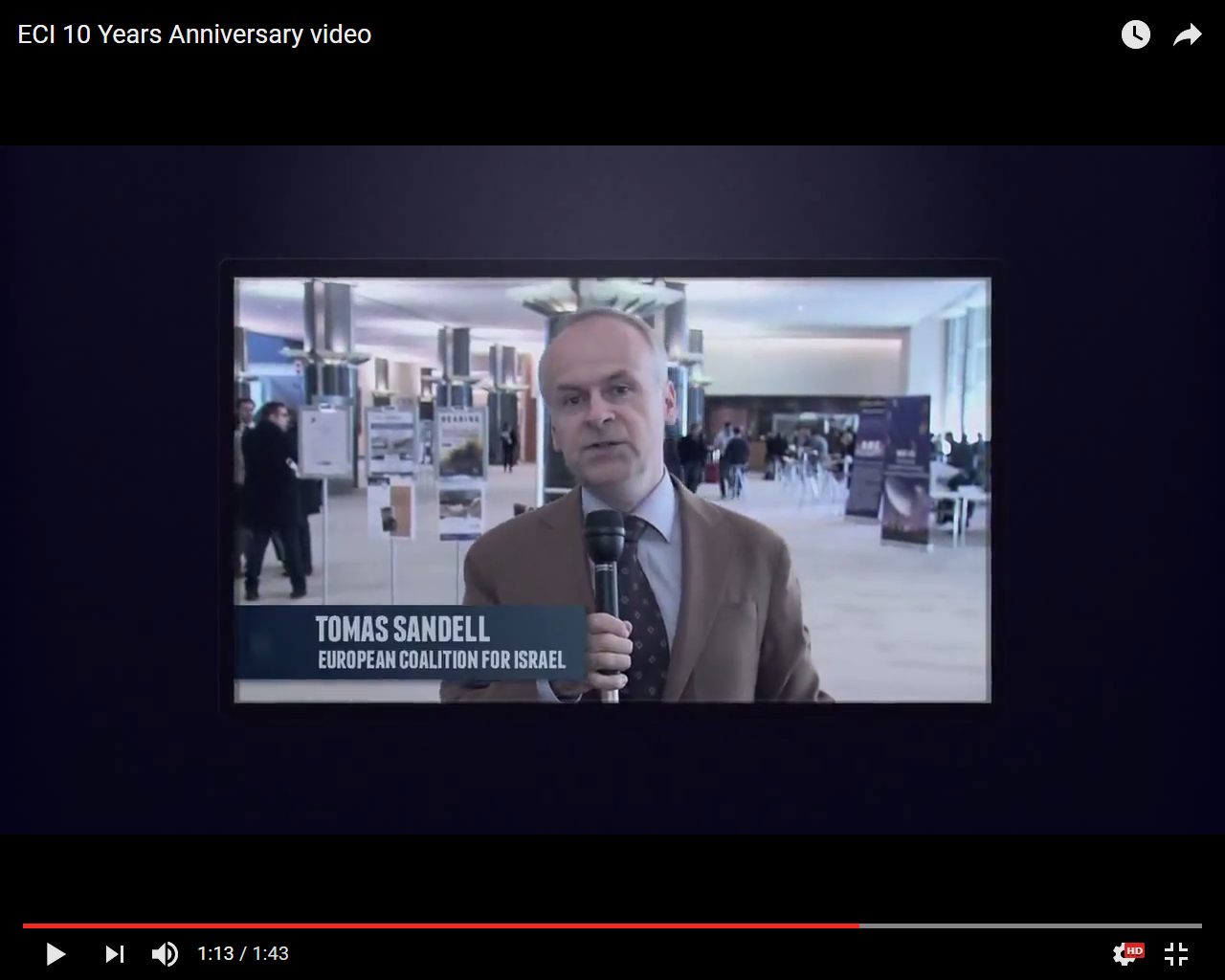 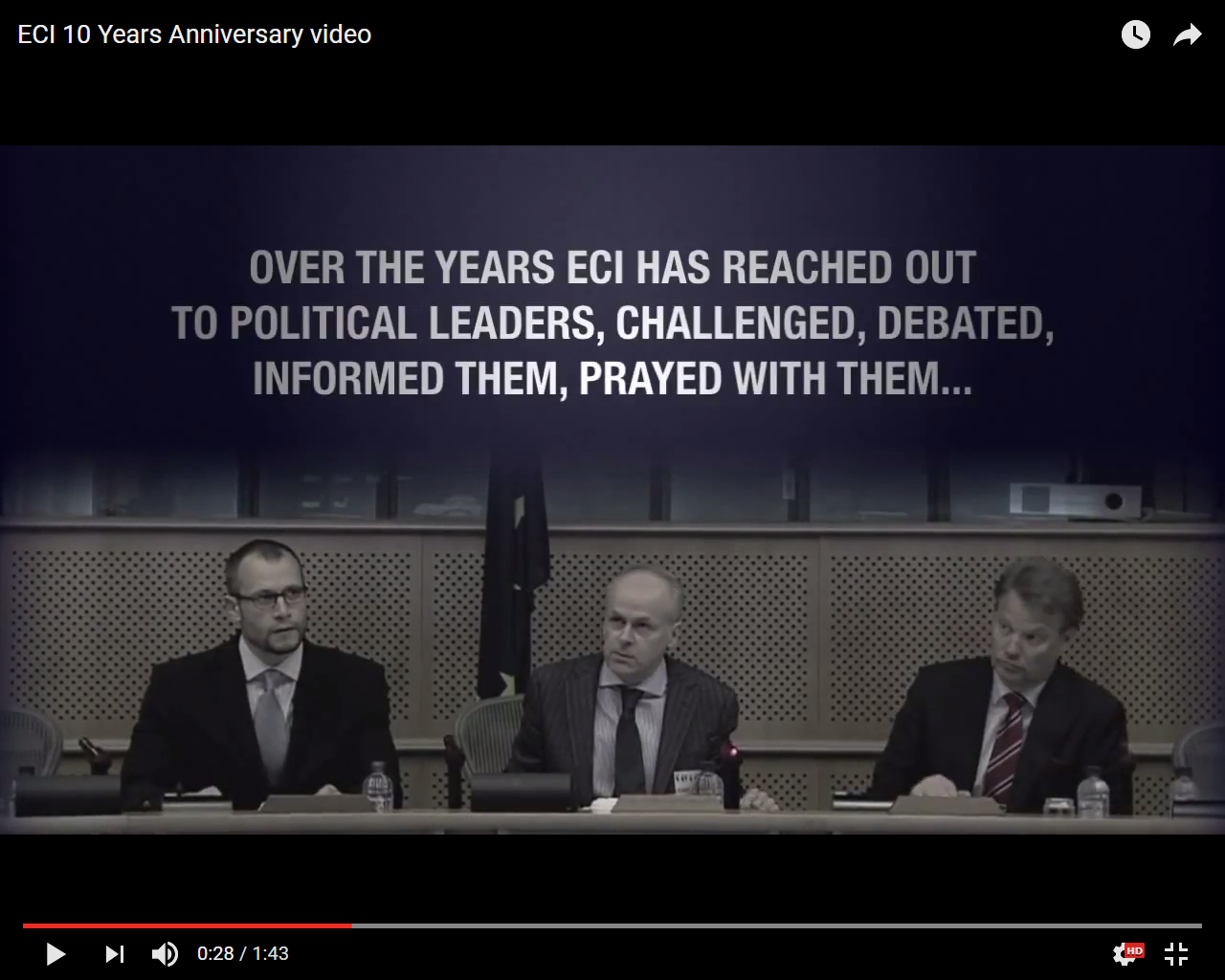 Thomas Sandell & Calev Myers
European Coalition for Israel
[Speaker Notes: https://youtu.be/WwJ5nCVZclY
He started this work as a faith call.  No systematic backing from European churches, governments.  He didn’t promote.  He’s our amazing and only ally in Europe!!

Last week I shared the Rev 12 astronomical phenomenon.   Don’t know what it means, but here’s another.]
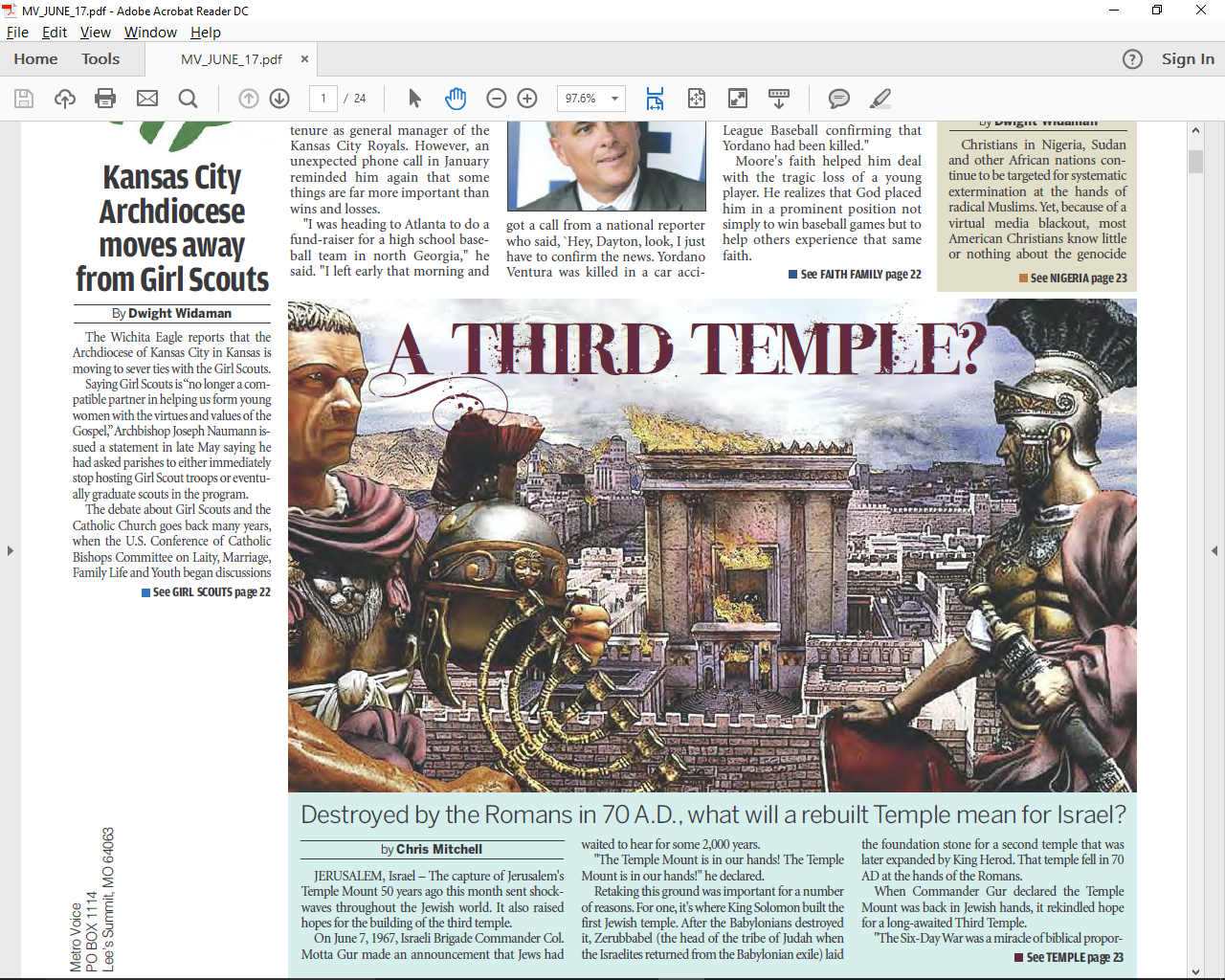 [Speaker Notes: http://metrovoicenews.com/kansas-city-archives/]
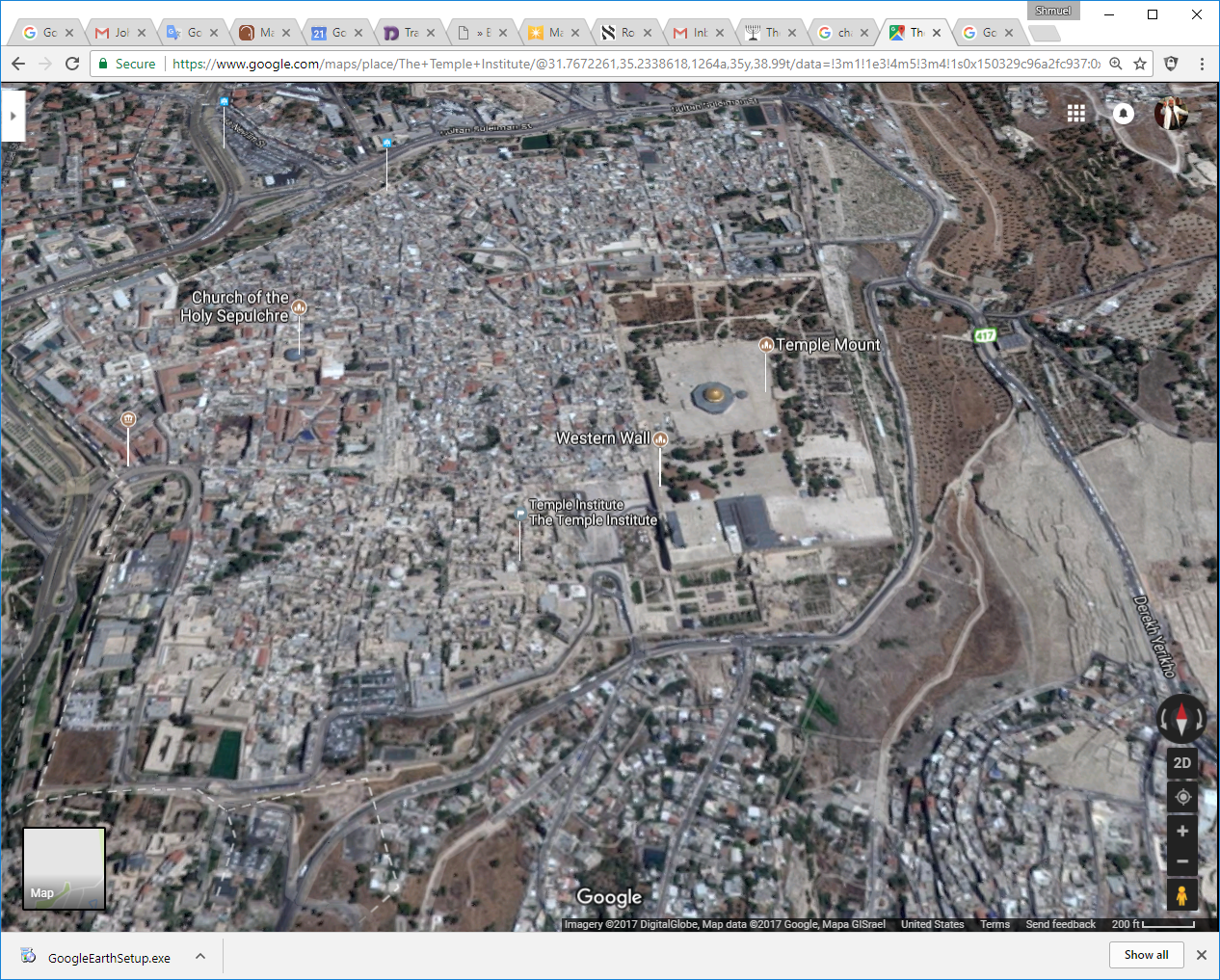 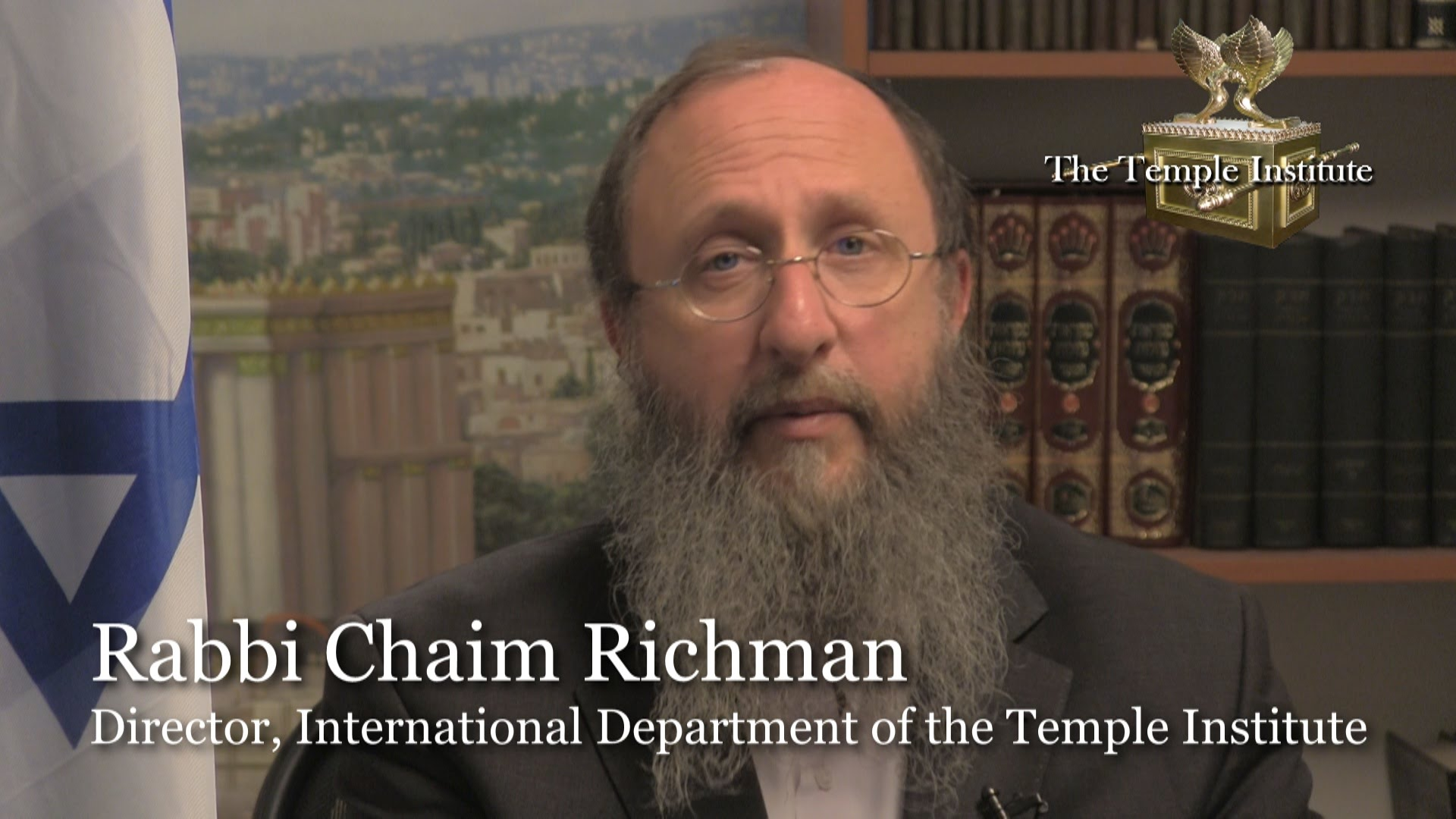 [Speaker Notes: During the Second Intifada, approx, 2003, we visited the Temple Institute.  
Tourism dead.  People thanked us in the hotel elevator.   Usually video about the Temple prep, but tourism so low that Chaim Richman in person.  Told this story just in the Metro Voice.]
The Institute shares a key connection to the battle for Jerusalem. Its founder, Rabbi Yisrael Ariel, served with the 55th Paratroopers Brigade that captured the Temple Mount. After the victory, a Jordanian guide gave them a remarkable tour.
[Speaker Notes: http://metrovoicenews.com/kansas-city-archives/]
The soldiers were on the Temple Mount and it was just like the first hour or so. And they were approached by a Jordanian fellow in Western dress who explained that he was the official tour guide for the Jordanian parliament and he offered to take the soldiers and to show them the sites on the Temple Mount.   [June 1967]
[Speaker Notes: http://metrovoicenews.com/kansas-city-archives/]
"He takes the soldiers, you know, and the rabbi there, and he says, 'well this is exactly where the sanctuary stood. This is where the altar stood and then this is where the Menorah stood.‘ "He tells them all these things about the history of the Holy Temple …
[Speaker Notes: http://metrovoicenews.com/kansas-city-archives/
Israel Ariel, as told by Chaim Richman]
Finally, the rabbi asked him, 'why are you telling us all this?‘
And he said, 'well, we have tradition from our fathers [and] they from their fathers that one day the Jews would wage a war and conquer this mountain
and rebuild the Holy Temple, and I assume that you're starting tomorrow. I want this to be my part, my part in helping you,'" he said, according to Rabbi Richman.
[Speaker Notes: http://metrovoicenews.com/kansas-city-archives/]
CBN News asked Richman what was their reaction to that story. "Well, I guess they were pretty surprised, but the bottom line is in hindsight; it doesn't look like we were ready.“
Gen. Moshe Dayan, gave the Temple Mount to the Waqf!!
[Speaker Notes: http://metrovoicenews.com/kansas-city-archives/
Gen. Moshe Dayan, a secular Jew, gave the Temple Mount to the Jordanian Islamic Waqf
Prime Minister Levi Eshkol complied.]
Now, 50 years later, that's changed with the Temple Institute preparing blueprints and gathering official temple
elements such as the priestly garments.
All of this means talk of rebuilding the temple is no longer considered a fringe idea.
"Today…“ Richman continued. "There are members of Knesset that actually talk about the rebuilding the Holy Temple.
[Speaker Notes: http://metrovoicenews.com/kansas-city-archives/

PAUSE.   REBUILDING TEMPLE.

ONE LAST…]
Today, the Islamic republic lumbers on as the Soviet Union did during its last years. It professes an ideology that convinces no one. It commands security services that proved unreliable in the 2009 rebellion, causing the regime to deploy the Basij militias because many commanders of the Revolutionary Guards refused to shoot the protesters.
[Speaker Notes: The RJC Weekly Newsletter July 6, 2017]
The seminaries in the shrine city of Qom appreciate the damage that the government of God has done to Islam as the mosques remain empty even during important religious commemorations. Young men don’t wish to join the clergy, and women don’t want to marry clerics.
[Speaker Notes: The RJC Weekly Newsletter July 6, 2017]
The system is engulfed by corruption, which is particularly problematic for a regime that bases its power on divine ordinance. 
Today, the Islamic republic lumbers on as the Soviet Union did during its last years.
[Speaker Notes: The RJC Weekly Newsletter July 6, 2017
How many remember when Russia seemed unstoppable, then suddenly, Gorbechov, perestroika, dissolution of Union of Soviet Socialist Republics.  Poland, Ukraine, looking West.  Trumps greatest speech in Poland.]
Today, the Islamic republic will not be able to manage a succession to the post of the supreme leader as its factions are too divided and its public too disaffected.
[Speaker Notes: The RJC Weekly Newsletter July 6, 2017]
Matityahu/Mt.19.23-26  "Humanly, this is impossible; but with God everything is possible."
[Speaker Notes: We have to surrender ALL to Yeshua and His kingdom.  He may or may not take it all.]
Gal 2.20  When the Messiah was executed on the stake as a criminal, I was too; so that my proud ego no longer lives. But the Messiah lives in me, and the life I now live in my body I live by the same trusting faithfulness that the Son of God had, who loved me and gave himself up for me.
Gal 6.14 Adonenu, our Lord Yeshua the Messiah! Through him, as far as I am concerned, the world has been put to death on the stake; and through him, as far as the world is concerned, I have been put to death on the stake.